ACOLAP PRESENTATION
Paul Noland
IAAPA President and CEO
2
AGENDA
About IAAPA 
Industry Outlook: Global and Regional
Industry Trends
Questions
3
About IAAPA
Founded in 1918
The largest international trade association for permanently located amusement facilities and attractions 
Over 5,000 attraction, supplier, and individual members in 99 countries
Global headquarters is moving to Orlando, FL 
Regional offices in Brussels, Hong Kong, Mexico City, and Orlando
4
IAAPA’s Mission

To serve the membership by promoting safe operations, global development, professional growth, and commercial success of the amusement parks and attractions industry.
5
One World, One IAAPA
Global Strategy, Local Services
Expos and Events
Education
Industry Information and Resources
6
IAAPA LATIN AMERICA
Located in Mexico City
Paulina Reyes, Vice President of IAAPA Latin American Operations 
www.IAAPA.org/connect/latin-america  
E-mail: latinoamerica@IAAPA.org
IAAPA Expos and Events
7
Regional Networking Events
IAAPA Safety Institute 
		Sept. 11 in Mexico City
Latin American Summit 2018
April 17 – 18 in Costa Rica

IAAPA Expos
[Speaker Notes: Stay tunned for more networking and face to face Education.]
8
IAAPA Education
Webinars
IAAPA Institutes (In-depth, multi-day learning)
Tools of the Trade
IAAPA Certification Program
Education Program at IAAPA Expos
Learn More: www.IAAPA.org
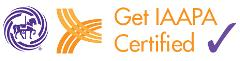 [Speaker Notes: THIS YEAR WE ARE PRESENTING 11 WEBINARS FOR LATIN AMERICA IN SPANISH AND PORTUGUESE.]
Connecting the Industry
9
FEC Summit (Family Entertainment Centers)
IAAPA Leadership Conference
IAAPA Latin American Regional Networking Event
IAAPA Expos
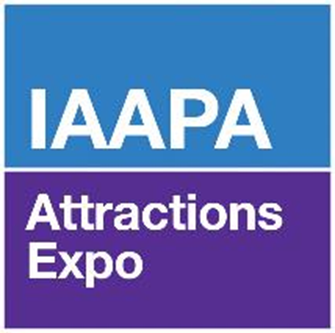 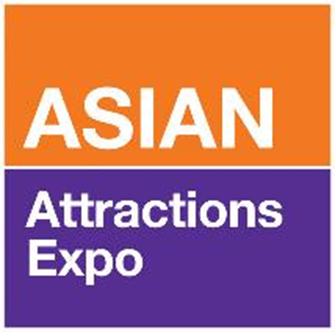 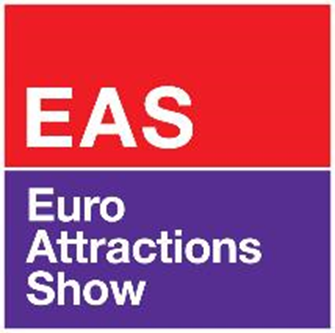 Orlando 
November 13-17, 2017
Singapore 
June13-16,2017
BerlinSeptember 24-27, 2017 2017
10
IAAPA Information/Resources
Funworld Magazine
IAAPA News Flash
Government Relations and Advocacy
Communications and Media Relations Support
Industry Research
[Speaker Notes: Emphasis IAAPA research and how important it is for members to respond.

Ride safety report
Amusement park benchmark survey]
11
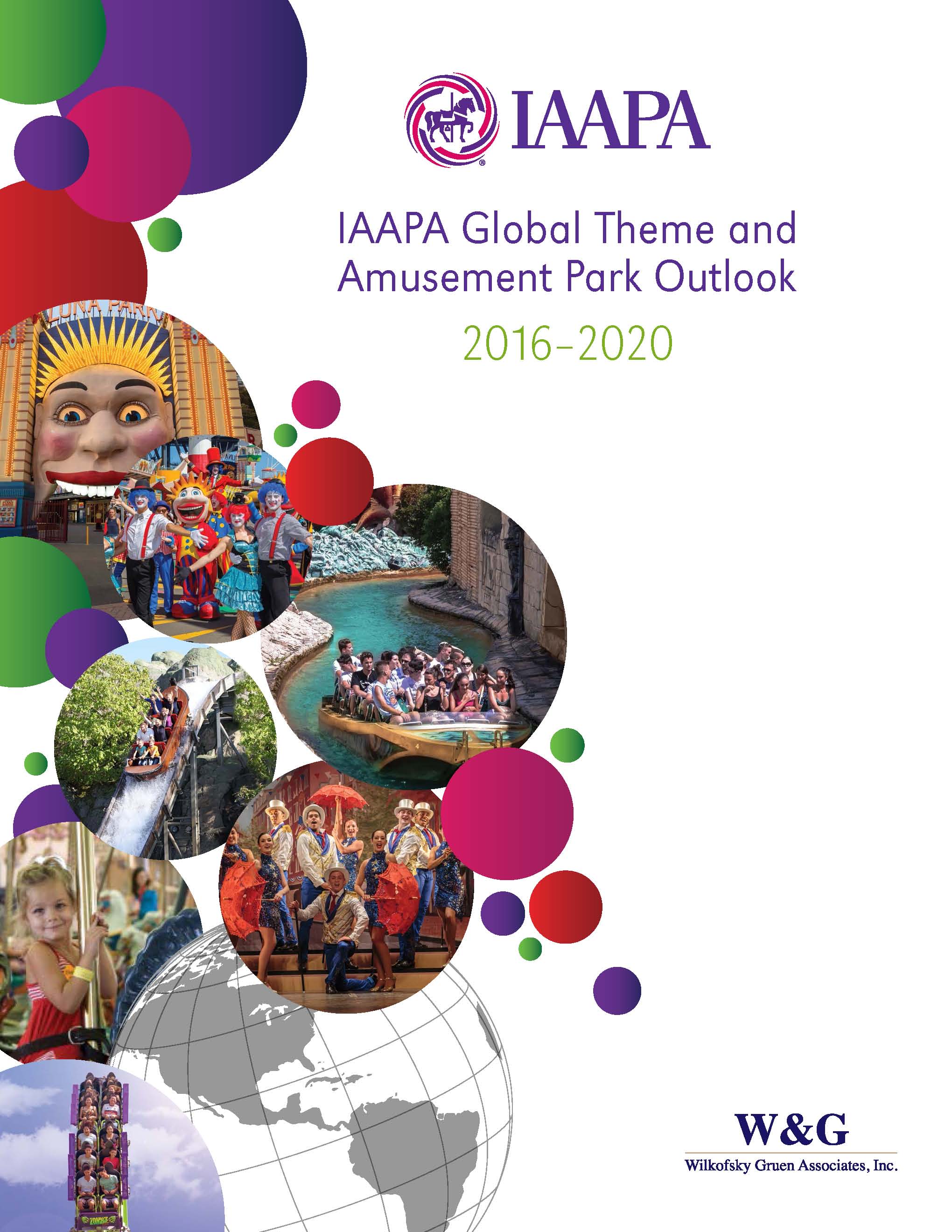 Industry Outlook: Global and Regional
12
[Speaker Notes: Growth is CAGR]
13
14
15
Park Spending Outpacing Nominal GDP Globally
[Speaker Notes: Based on 2010 = 100 scale]
16
Principle Global Drivers
Rising Investment
Unique Experiences
Intellectual Property
VR Technology
Emerging Middle Class
Dynamic Pricing
Global Tourism Growth
17
[Speaker Notes: Growth is CAGR]
18
19
Outlook for Latin America
Even though economies in flux:
Large population
Growing middle class
Rising incomes
Steady expansion over next 5 years
[Speaker Notes: Acknowledge challenges of economies in South America – remind them our industry tends to be resistant to economic downturns. 

Families still want to enjoy quality family time together.]
20
Outlook for Latin America
Parks in development in 
Guatemala, Costa Rica, Mexico
Small Parks and attractions expected to generate the most growth
FECs continued growth
Water Parks continue growing
[Speaker Notes: Cirque du Soleil in Mexico,  Project Amikoo: three themed hotels, Convention Center, Museum, two theme parks.
Six Flags Mexico Hurricane Harbor Water Park
We are seeing also Aquariums developments:  Acuario Michin in Guadalajara,  Aquarium Project in Argentina
Water parks in Colombia and Brazil
Discovery Costa Rica, Adventrure park, will include a Water Park, hotels
Adventure Park in Guatemala Xejuyup
Attractions such as Aquairums:  AquaRio, Acuario Michin]
21
Industry Trends in Latin America
Immersive experiences
Technology and interactivity
Intellectual Property
Edutainment
Hotels/Resorts
Adventure Parks
Water Parks
[Speaker Notes: Immersive experiencies with theming 

Technology, from the use of apps to expand the experience to 3D glasess for Roller coasters

Hotels/ resorts:   Xcaret is building a hotel,  IRTRA, etc.

Adventure Parks like Xejuyup,  KidZania

Water Parks:]
HS Code Reclassification 
Project Advances
22
The attractions equipment import/export code amendment has been formally submitted to the World Custom Organization (WCO) 
WCO’s Harmonized System Review Sub-Committee (RSC) is holding a hearing on May 31st in Brussels
We hope to clear the RSC sub-committee in 2017 and move towards a fill WCO vote in 2018.
[Speaker Notes: In Spring 2016, after consultation with the Latin American Committee, the global M&S Committee, and the IAAPA Board, IAAPA moved forward with our World Customs Organization (WCO) appeal of the classification of attractions equipment. Currently, attractions equipment is classified as a consumer good in a miscellaneous category in the Toys, Games, and Sporting Goods chapter. This appeal will assign unique HS codes for the import/export of attractions equipment, allow for tracking of global market trends, and clearly designate attractions equipment as capital goods.

• IAAPA submitted an amendment proposal to the US International Trade Commission (US ITC) and the US Customs & Border Patrol as you must have a member country present your proposed amendment. The US ITC agreed to present our case to the WCO.

• The US ITC presented our draft appeal to the WCO’s Harmonized System Review Sub-Committee (RSC) meeting in Brussels in May 2016. The responses were very positive from other delegates and the Secretary-General.

• The delegates from Australia, Canada and Switzerland agreed to help with the final language of the proposal after the May WCO meeting. Additionally, we have received support from the delegates from Japan, China, and Brazil

• The US ITC, with assistance from the other countries, drafted the language of the final appeal and filed it this spring.

• The appeal will be voted on by first the Harmonized System Review Sub-Committee (RSC) in 2017 then the full body of the WCO in 2017 or 2018. Full implementation would be in 2022.]
23
Strong Industry = Strong Association
IAAPA is growing to support thriving industry
Increase IAAPA staff in region
Local associations great partners
Our members/volunteers key to success
24
Questions?